Mój styl uczenia się
Style uczenia się
Człowiek przyswaja wiedzę, poznaje świat wykorzystując zmysły - patrząc, słuchając, działając, czując.  
   Od tego, jaki narząd zmysłu preferujemy – wzrok, słuch, dotyk zależy, do  jakiej grupy należymy. 
    
Są wśród nas wzrokowcy, słuchowcy i  kinestetycy (ruchowcy). 
 Niektórzy  ludzie mają mieszany  styl uczenia się
Style uczenia się
Ucząc się zgodnie ze stylem preferowanym przez nasz mózg, można udoskonalić proces uczenia się a także we właściwy sposób zorganizować otoczenie.
Jak rozpoznać swoje predyspozycje?
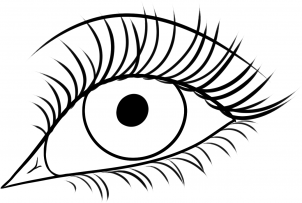 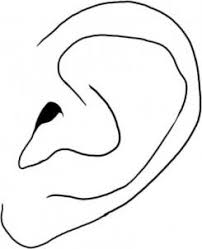 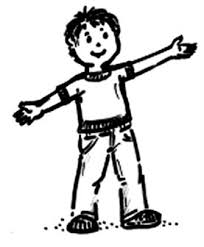 Cechy wzrokowca - patrzy i czyta
chętnie korzysta z rysunków, obrazów, filmów, ilustracji, prezentacji, tabel, książek, czasopism, map
nie skupia się na bodźcach słuchowych- nie musi mieć cisz w trakcie nauki
prace zaczyna od uporządkowania otoczenia  
lubi mieć plan i pracować  według niego
Cechy wzrokowca - patrzy i czyta
komunikując się nawiązuje kontakt wzrokowy, patrzy  
zapamiętuje twarze, szczegóły otoczenia, kolory, strój
czyta instrukcje żeby wiedzieć, jak coś zrobić
lubi podkreślenia, wyróżnienia koloruje notatki . robi ramki
lubi pisać, rysować, notować.
Rady dla wzrokowców
korzystajcie z wykresów, tabel , map, prezentacji Power Point, obrazków i diagramów
rysujcie obrazki ilustrujące dane zagadnienie, 
róbcie mapy myśli 
wybierajcie podręczniki do nauki bogate w formy graficzne
zapisujcie to co wydaje się ważne
Rady dla wzrokowców
korzystajcie  z zakreślaczy, kolorowych długopisów w czasie robienia notatek, powtórek, przygotowań do testów
opracowujcie  fiszki - karteczki z hasłami, które chcesz zapamiętać
rozwieszaj w domu fiszki 
zamiast z plików audio korzystaj z filmów
Cechy kinestetyka - dotyka i działa
podczas uczenia chodzi, gestykuluje, rysuje, pstrykanie długopisem, dotyka przedmiotów, manipuluje  nimi
jeśli siedzi  macha nogami, zmienia pozycję, 
zapamiętuje to co sam zrobił
ma zdolności manualne
nie lubi czytać ani słuchać
najszybciej uczy się dotykając modelu, urządzenia
Cechy kinestetyka - dotyka i działa
naukę rozpoczyna się  zajęć ruchowych.
wspomagaj się gestami podczas rozmowy
przepisuje tekst   aby go zapamiętać
lubi czytać teksty a wartką akcją 
w jego otoczeniu może panować nieporządek
najszybciej uczy się  uczysz się przez eksperymenty doświadczenia.
Rady dla kinestetyków
korzystaj z globusa, modeli,  przedmiotów rzeczywistych
korzystaj z fiszek można je przewiesić, dotknąć 
pisz i rysuj na dużych arkuszach papier, grafomotoryka to też ruch
odgrywaj scenki, baw się w aktora
czynnie uczestnicz w ćwiczeniach, doświadczeniach,  eksperymentach 
jeśli trudno ci wysiedzieć w ławce zmieniaj pozycje
Rady dla kinestetyków
jeśli trudno ci się skupić na lekcji ściskaj w dłoni małą piłeczkę lub inny gadżet  np. breloczek
ucz się w trakcie ćwiczeń fizycznych np. słuchaj  biegając, poruszaj się w trakcie czytania
twórz:  maluj, wyklejaj, lep z gliny 
uczestnicz w quizach, konkursach, rywalizuj z innymi
    
    Niestety kinestetycy to osoby, które często uważane są za nadpobudliwe. Powiedz rodzicom i nauczycielom że lubisz uczyć się w ruchu. Czasem przepłucz gąbkę lub wyrzuć cos do kosza. Bądź przy tym taktowny.
Cechy słuchowca – słucha i mówi
uczy się słuchając siebie lub innych 
głośno powtarza materiał do nauczenia
lubi słuchać, jak ktoś mówi i uczestniczyć w dyskusji
chce aby go odpytywać
Cechy słuchowca – słucha i mówi
szybko zapamiętuje imiona, nazwy własne 
mnogość dźwięków rozprasza go
dobrze działa w grupie
wykorzystuje w powtórkach śpiewanie, rap
relaksuje się słuchając muzyki
Rady dla słuchowców
mów  do siebie lub do innych
głośno powtarzaj  słówka, definicje
nagrywaj siebie i odtwarzaj
słuchaj wykładów, korzystaj z audobooków
ogranicz rozpraszające hałasy
na początku nauki p posłuchaj muzyki klasycznej np. Mozarta
Rady dla słuchowców
powtarzając materiał wykorzystaj rytm klaskanie i melodie 
parafrazuj wypowiedzi innych
uczestnicz w dyskusji, pracuj w grupie
dziel się pomysłami
czytaj na głos, moduluj głos
Źródła  opracowania
Ledzińska M., Czerniawska E.: Psychologia nauczania. Ujęcie poznawcze. PWN, Warszawa 2011 
Mańkowska I.: Kreowanie rozwoju dziecka. Kinezjologia edukacyjna i inne nowoczesne metody terapeutyczne w praktyce. Operon, Gdynia 2005
Zeman E.: Edukacja czytelnicza i informacyjna. WSiP, Warszawa1999
http://www.edulider.pl/edukacja/style-uczenia-sie  data pobrania aplikacji  24 listopada 2020